Tampereen urheiluakatemiaverkoston kehittämishanke - Tavoitteena alueellinen urheiluakatemiaverkosto
Ajankohta 1.12.2016-30.11.2017
Rahoitus: Pirkanmaan Liitto, Ilves jalkapallo ry ja Varalan urheiluopisto
Ohjausryhmä:
	Heli Rekimies, hankekoordinaattori ja valmentaja, Ilves jalkapallo
	Hannele Hiilloskorpi, Varalan valmennuskeskuspäällikkö
	Juha Antikainen, puheenjohtaja, Manse PP ja tutkintovastaava, Varala
	Janne Räsänen, urheilutoimenjohtaja, Ilves jalkapallo
	Markus Paananen, valmennuspäällikkö, Ilves jalkapallo
	Mikko Tulonen, nuoriso- ja seuratoimintapäällikkö, SPL 			Tampereen piiri
	Mikko Tiirikainen, liikuntasuunnittelija, Tampereen kaupunki
	Juha Hämäläinen, urheilukoordinaattori, Tredu
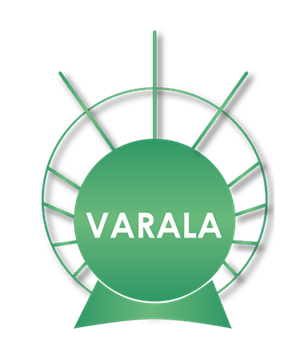 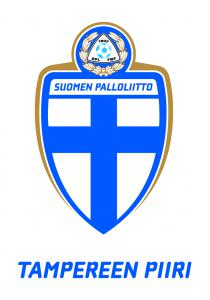 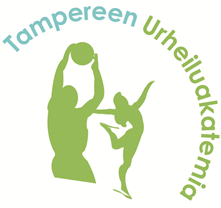 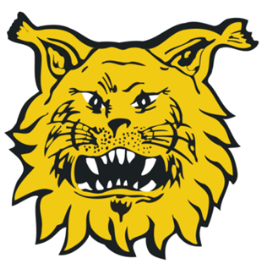 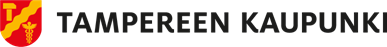 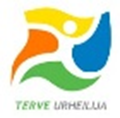 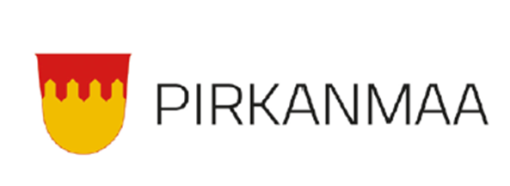 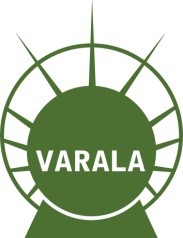 Urheiluakatemiaverkoston kehittämishankkeen tavoitteet
Urheiluakatemiatoiminnan käynnistäminen ja toimiminen verkostossa

Urheilijan koulupolkujen selkeyttäminen


Jalkapallon  ja muiden lajien valmennuksen, Terve Urheilija- toiminnan ja asiantuntijatoiminnan laadun ja yhteistyön kehittäminen urheilijan polun eri vaiheissa
	
Yläkoululeiritysmallin pilotointi ja käynnistäminen
	
Ilveksen ja Varalan valmennuskeskuksen pilotoiman hoitopolku-mallin ja klinikkatoiminnan laajentaminen muiden akatemiaverkostossa olevien 
      keskeisten lajien ja seurojen käyttöön
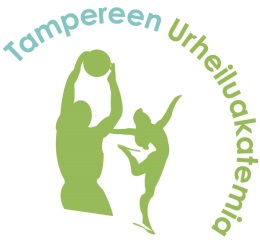 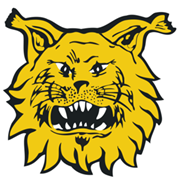 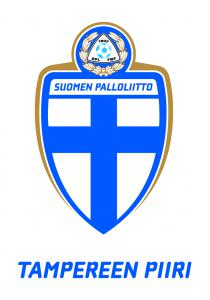 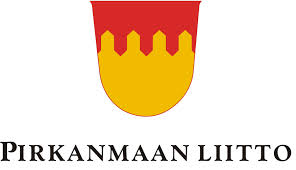 Urheilijan polku Tampereella ja seutukunnassa
Ammatti- urheilu
Korkeakoulut
Urheilijalle ammatti: työssäoppiminen / oppisopimus, esim. TAKK, Varala, urheiluhieroja, muut
Työ
Henkilö-
kohtaistaminen
Toinen aste
Liikuntalukiot
Urheilulinjat: Samke, Tredu
Varala
Yhteishaku
Liikunnalliset yläkoulut
Yläkoulu
Urheiluyläkoulut: Sampo, Tesoma, Hatanpää
Muut lähiyläkoulut
Yläkoululeiritys (Varala)
Soveltuvuuskoe
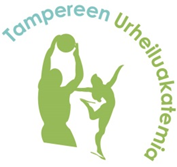 Alakoulu
Liikuntapainotus: Sampo, Tesomajärvi
Muut lähialakoulut, ap- ja ip-kerhot
Päiväkoti
Liikunnalliset päiväkodit
Tampereen kaupunki
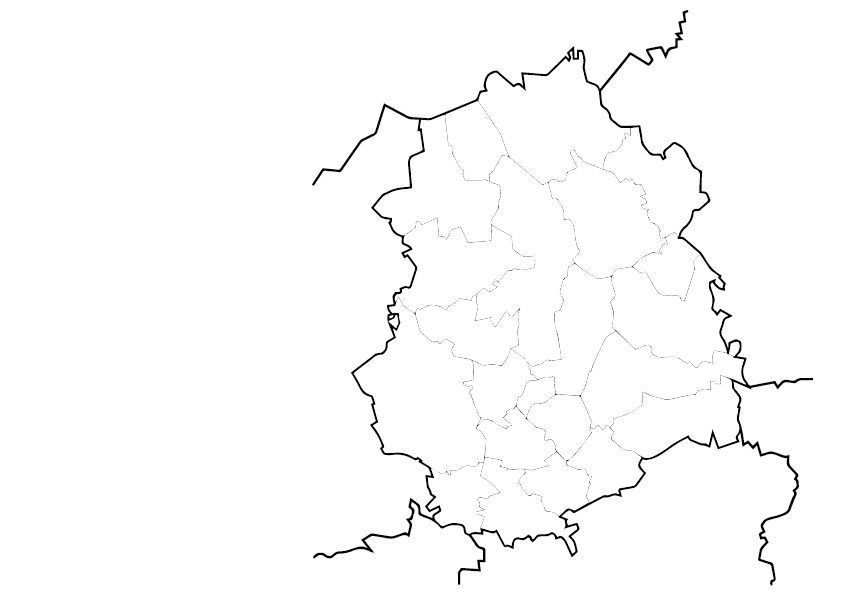 Urheiluakatemiaverkosto 
Pirkanmaalla 2017
TAMPERE
Yläkoulu ja 2.aste , useita lajeja
LEMPÄÄLÄ
Käynnistymässä jalkapalloilijoiden yläkoulutoiminta
VALKEAKOSKI
Yläkoulu ja 2.aste, useita lajeja
VIIALA
Yläkoulutoimintaa jalkapalloilijoille
NOKIA
Yläkoulutoimintaa jalkapalloilijoille
SASTAMALA
2.Aste lentopallolinja, jalkapalloilijat käynnistymässä
HÄMEENKYRÖ
Yläkoulu ja 2.aste, useita lajeja
IKAALINEN
2.Aste, useita lajeja
YLÖJÄRVI
2.aste, jalkapalloilijat, muita lajeja tulossa mukaan
RUOVESI
Yläkoulu, useita lajeja
MÄNTTÄ-VILPPULA
2.aste, useita lajeja
ORIVESI
2.aste, lentopallo ja jalkapallo
KANGASALA
Yläkoulutoiminta suunnitteilla
Mänttä-Vilppula
Ruovesi
Ylöjärvi
Ikaalinen
Tampere
Orivesi
Hämeenkyrö
Kangasala
Nokia
Sastamala
Lempäälä
Valkeakoski
Viiala
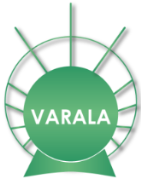 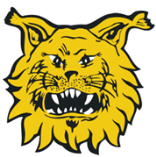 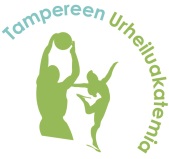 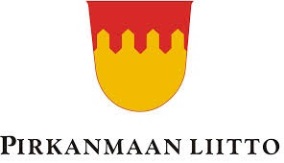 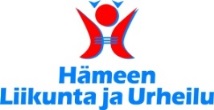 Asiantuntija-apuna piiri- ja seuratasolla
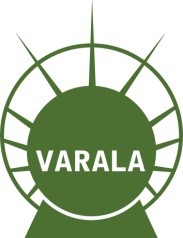 Seuratapaamiset alueellisesti yhdessä nuorisopäällikkö Mikko Tulosen kanssa

Valmentajakoulutusten räätälöinti seurojen ja valmentajien tarpeisiin

Valmentajakoulutusiltoja järjestettiin 14, joissa koulutettiin 16 seuran valmentajia yhteensä 180
    
Akatemiatoiminnan käynnistämiseen käytännön apua
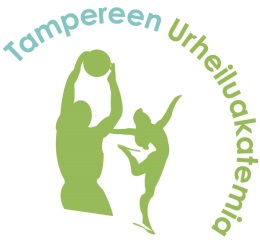 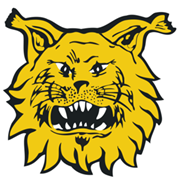 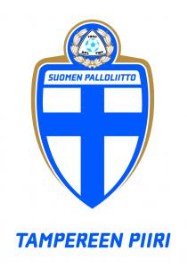 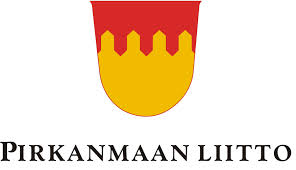 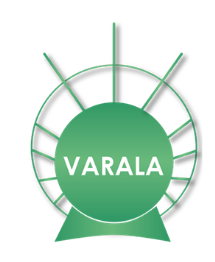 Yläkoululeiritys Varalan Urheiluopistolla
Mukana yhteensä kahdeksan lajia: pesäpallo, lentopallo, hiihto, suunnistus, voimistelulajit, moukarinheitto, melonta, judo

Vuonna 2017  leirejä 35

Yläkoululeirityksen sisältöjä lajista riippumatta:
	-  Lajiharjoittelun
	-  Fysiikkaharjoittelu
	-  Elämäntaidot
	-  Opiskelu
	
Varalan Urheiluopiston valtakunnallinen erityistehtävänä on terveyttä edistävä harjoittelu:
	Esimerkiksi:	- Ravitsemus
			- Psyykkinen valmennus
			- Urheiluvammoja ennaltaehkäisevä 
			  harjoittelu
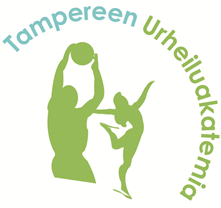 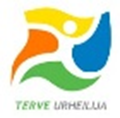 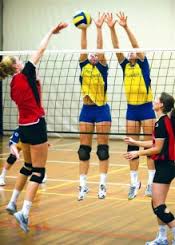 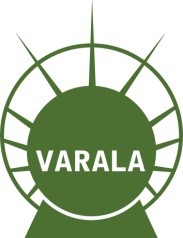 Ilveksen fysiikkaharjoittelu mallinnettu
Fyysinen harjoittelu on rakennettu lapsesta aikuisuuteen etenevästi ja on osana jokaista harjoituskertaa. Malli toteutetaan yhteistyössä Varalan urheiluopiston kanssa

Harjoittelun sisällöt ovat rakennettu yhdessä seuran fyysisen valmennuksen päävalmentajan, joukkueiden vastuuvalmentajien ja Varalan valmentajien kanssa

Fyysisten ominaisuuksien testaaminen säännöllisesti kaksi kertaa kauden aikana

Ilves edustusjoukkueen fyysinen valmennus ja kuntouttava valmennus on päivittäistä ja toteutetaan joukkueena ja yksilöllisesti

Vammojen ennaltaehkäisevä toiminta on osana jokaista harjoitusta
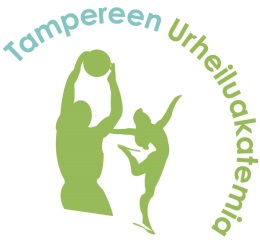 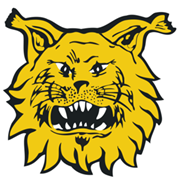 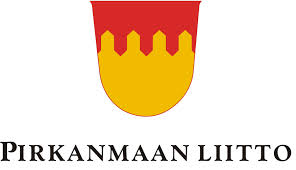 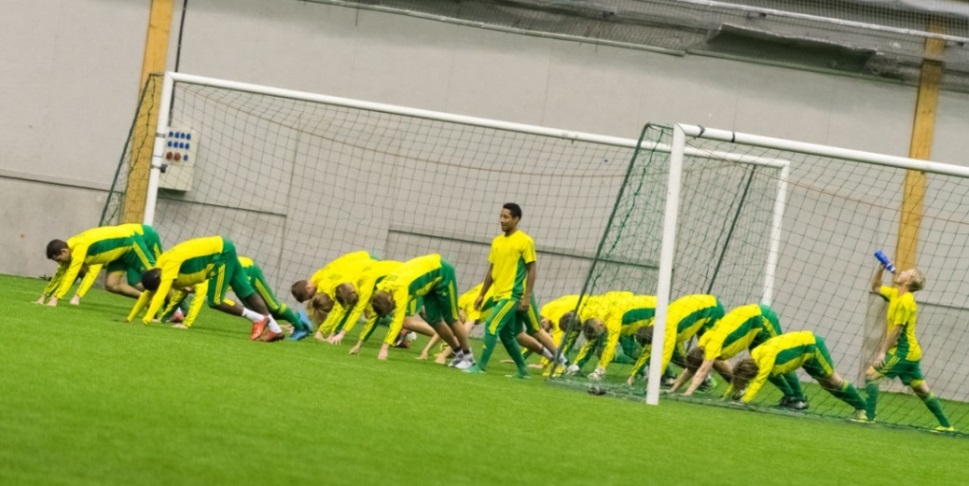 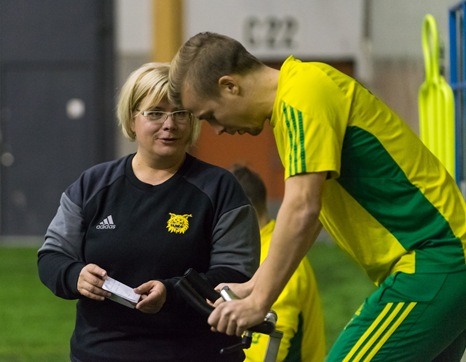 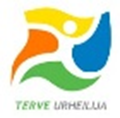 ILVES JALKAPALLOILIJAN JA FUTSALPELAAJAN HOITOPOLKU
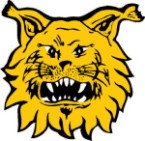 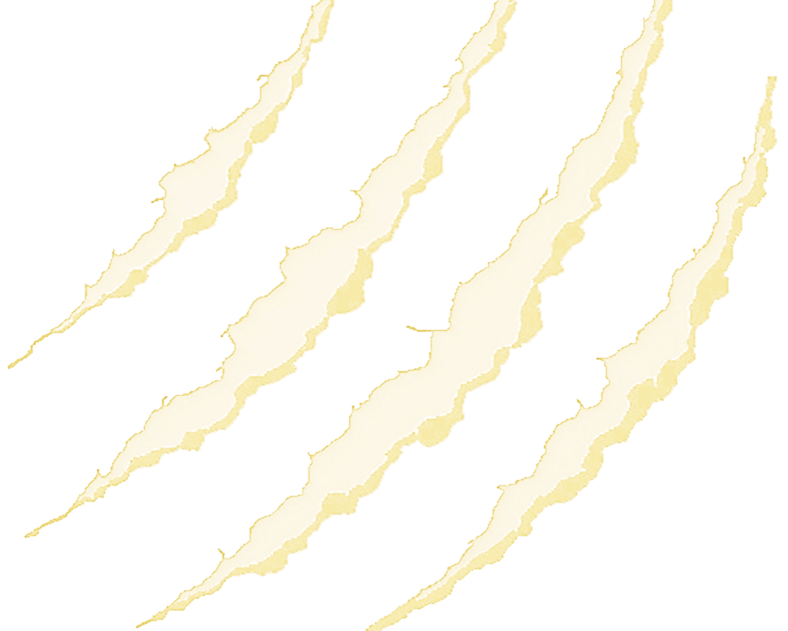 Pelaaja, jolla on rasitusvamma tai lievä vamma
Pelaaja, jolla on akuutti vamma
F08-C15 ikäiset 
CoolX-klinikalle
Ma ja to klo 17-18
Kaupin urheilupuisto/
Pirkkahalli
Ajanvaraus Hobbydeed:ssä
B-juniorit ja vanhemmat
Klinikkaharjoituksiin 2-3 kertaa/viikossa
harjoitusajat osallistujissa,
Futsal 1 kerta/viikossa
Vastaava fysioterapeutti Heli Rekimies p.0452776643
Pihlajalinna Koskikeskus, ajanvaraus p. 03 2506 506 tai netissä www.dextra.fi
Yhteistyölääkäri Jonne Väisänen  ohjaa takaisin seuran fysioterapeutille
Muut tukitoimet: 
Urheilupsykologi	Ravitsemusneuvoja	    Urheiluhieroja	Kiropraktikko
Ole yhteydessä Vastaavaan fysioterapeuttiin, jos tarvitset muita tukitoimia
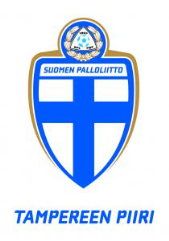 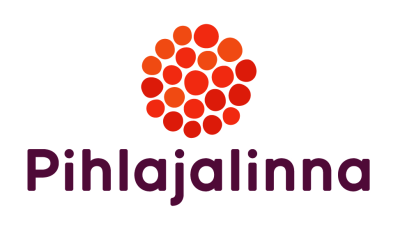 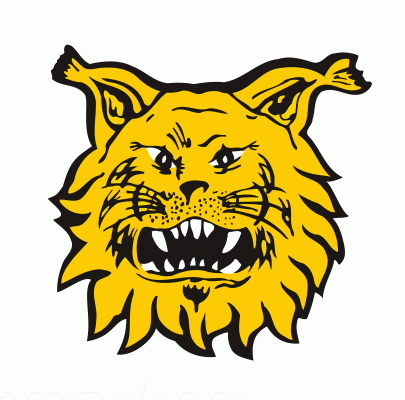 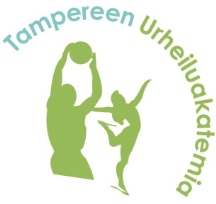 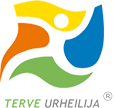 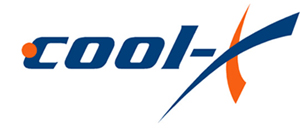 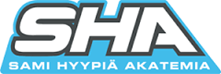 ILVES JALKAPALLO
Hoitopolku ja fysioterapeutin klinikkatoiminnan malli
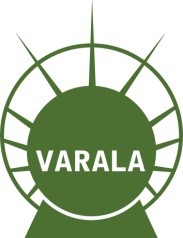 Ilves tarjoaa pelaajilleen mahdollisuuden päästä fysioterapeutin klinikalle harjoitusolosuhteiden yhteydessä kaksi kertaa viikossa vammojen ennaltaehkäisevänä toimintana ja kuntoutuksena

Klinikalla fysioterapeutti tutkii ja antaa tarvittaessa ohjeita vaivojen kuntouttamiseen. Klinikalta ohjataan myös lääkärin vastaanotolle tarpeen vaatiessa.

B-junioreista vanhempiin ikäluokkiin pelaajilla on 2-3 kertaa viikossa mahdollisuus osallistua fysioterapeutin ohjaamaan klinikkaharjoitukseen, jossa loukkaantuneen pelaajan on mahdollisuus harjoitella yksilöllisesti ohjatusti
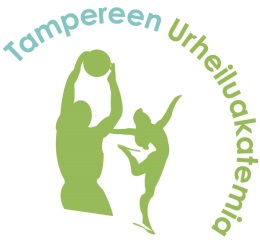 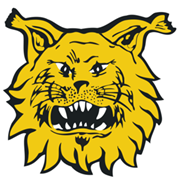 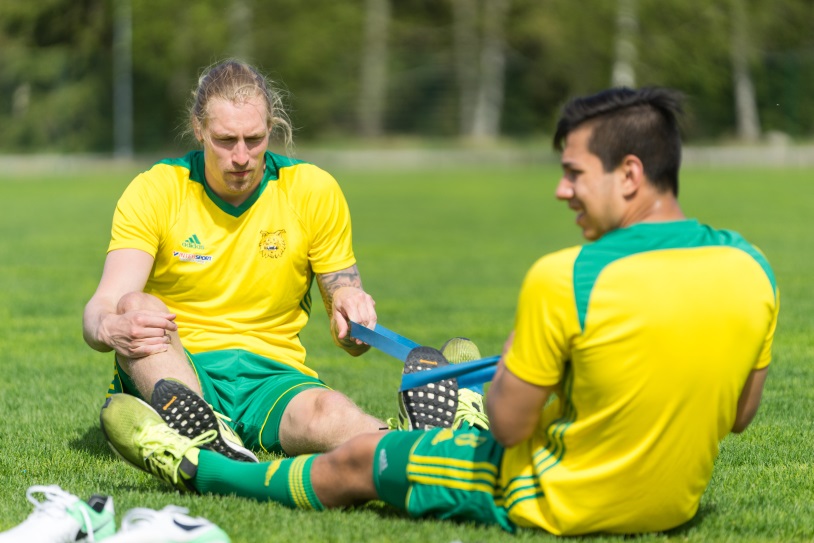 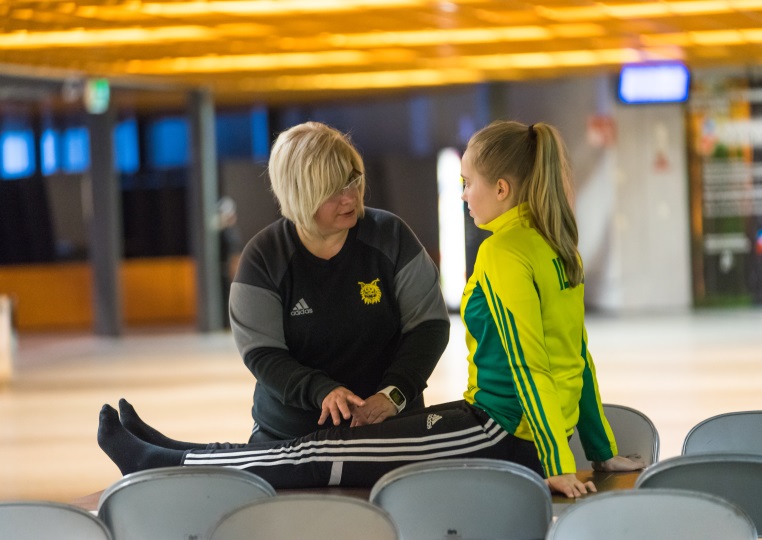 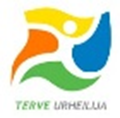 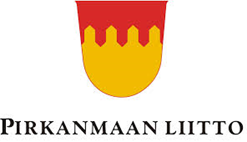 Hanke päättyy, työ jatkuu
Tampereen urheiluakatemia ja Varalan urheiluopisto  tarjoavat pirkanmaalaisille urheiluakatemiatoimijoille:
		Valmennusosaamisen tapahtumia ja valmennuksen tukitoimia
		Terveysverkoston tapahtumia ja koulutuksia 
		Apua urheiluakatemiatoiminnan käynnistämiseen
		Yläkoululeiritykset
Ilves jalkapallo tarjoaa:
		seurayhteistyötä
		Klinikkatoiminta
Ilveksen sisällä toiminnan kehittäminen jatkuu
Palloliiton Tampereen piiri jatkaa alueellista toiminnan suunnittelua ja toteuttamista yhteistyössä seurojen kanssa
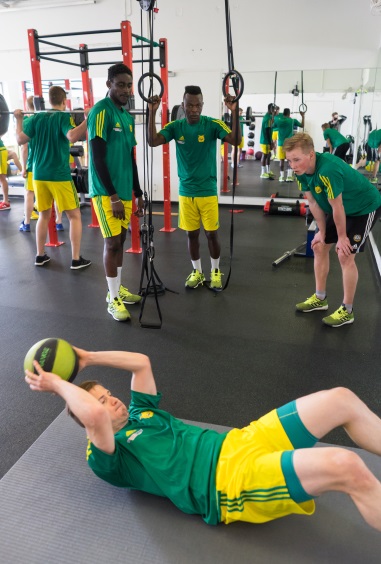 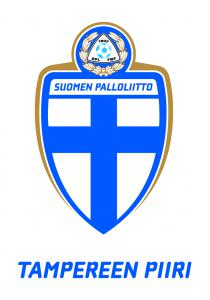 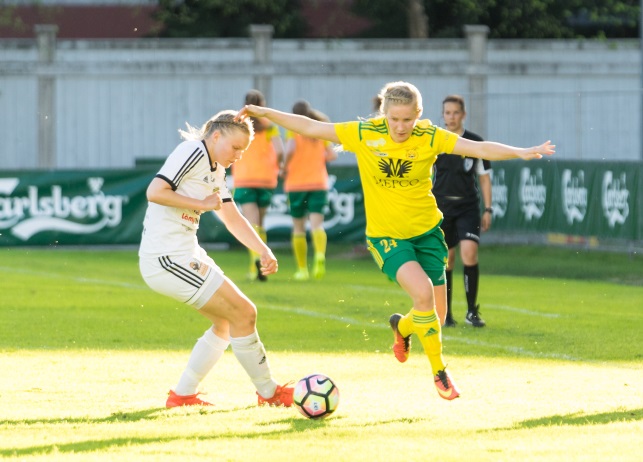 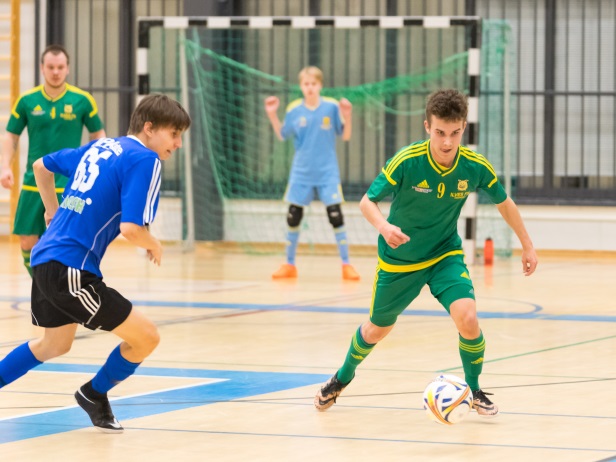 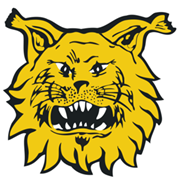 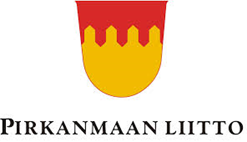